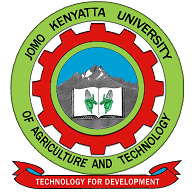 EVALUATION OF PRESCRIBING PRACTICES AT THIKA LEVEL 5 HOSPITAL OUTPATIENT DEPARTMENT USING THE WORLD HEALTH ORGANIZATION PRESCRIBING INDICATORSAllan Tulienge, BPharm, JKUAT26/11/2021
INTRODUCTION
What is rational use of drugs?
WHO: > half of all medicines in the world are prescribed/dispensed/sold inappropriately.
Over-use & inappropriate use of medicines wastes resources and also results in significant patient harm. 
A study of prescribing practices: important tool for monitoring of drug use.
PROBLEM STATEMENT
In Kenya & other developing and transitional countries, routine monitoring of medicine use is often lacking.
Data on prescribing practices at Thika Level 5 Hospital and other government hospitals in Kenya? An evident gap exists. 
Kisengi (2013): Irrational use of drugs at Thika Level 5 Hospital.
Constant monitoring of drug use at the hospital is a prerequisite for promotion of rational use of medicines.
JUSTIFICATION
This study aimed to provide this much-needed data.
Aiding in identifying areas of concern and providing feedback to prescribers at the hospital, in order to enhance the appropriate use of medicines. 
The findings of this study will help in the development of future research strategies and initiatives to improve the rationality of prescribing at the hospital.
OBJECTIVES
Broad objective: To evaluate prescribing practices at TL5H outpatient department between 19th April 2021 and 27th May 2021 using WHO prescribing indicators.
Specific objectives:
To determine average number of drugs per encounter. 
To determine percentage of drugs prescribed by generic name.
To determine percentage of encounters with an antibiotic prescribed. 
To determine percentage of encounters with an injection prescribed. 
To determine percentage of drugs prescribed from the Kenya Essential Medicines List 2019..
METHODOLOGY
Study Site : Thika Level 5 Hospital, Thika town, Kiambu County, Kenya. 
Study Design: descriptive, cross-sectional study as per WHO prescribing indicators for primary healthcare facilities.
Retrospective analysis of all the prescriptions retained at the outpatient pharmacy from the period 19th April 2021 to 27th May 2021 was done.
RESULTS & DISCUSSION
CONCLUSION
All but one of the indicators showed deviation from the optimal values recommended by WHO. 
This indicated irrational prescribing of drugs at the hospital, particularly evidenced by polypharmacy, failure to prescribe drugs by their international non-proprietary names, overprescribing of antibiotics and prescribing of drugs not contained in the Kenya Essential Medicines List 2019. 
Prescribing of injections was however acceptable.
RECOMMENDATIONS
Further studies to identify the reasons for the observed practices. 
Relevant interventions subsequently implemented to address any irrational prescribing practices identified.
CME on rational prescribing of medicines to the prescribers.
Systems of supervision, audit and feedback on prescribing at TL5H. 
Investigation of drug use in the inpatient department as well.